Презентация к беседе с элементами игрыс детьми старшего дошкольного возрастапо воспитанию толерантного отношения к людям с ограниченными возможностями здоровьяЕсли добрый ты
Аникеева И. А.
Казенное образовательное учреждение Омской области
 «Специальная (коррекционная) начальная школа – 
детский сад № 301 VI вида»
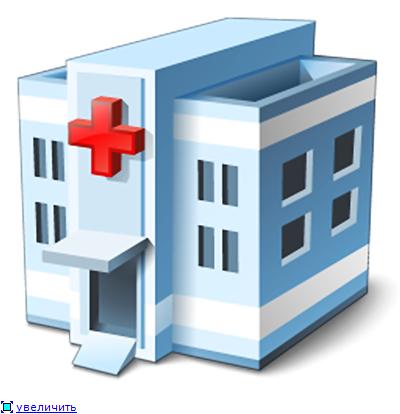 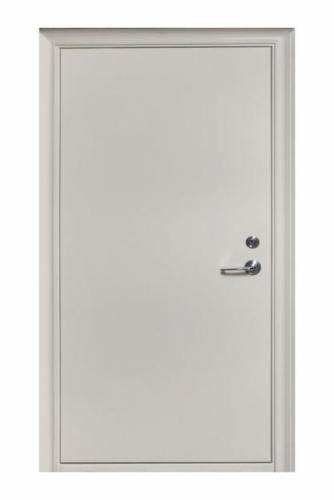 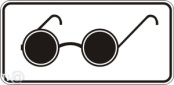 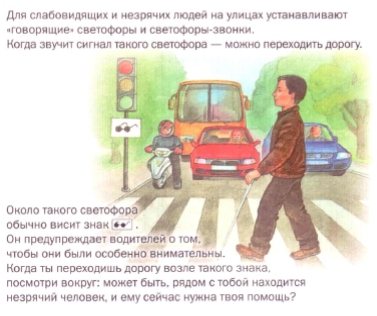 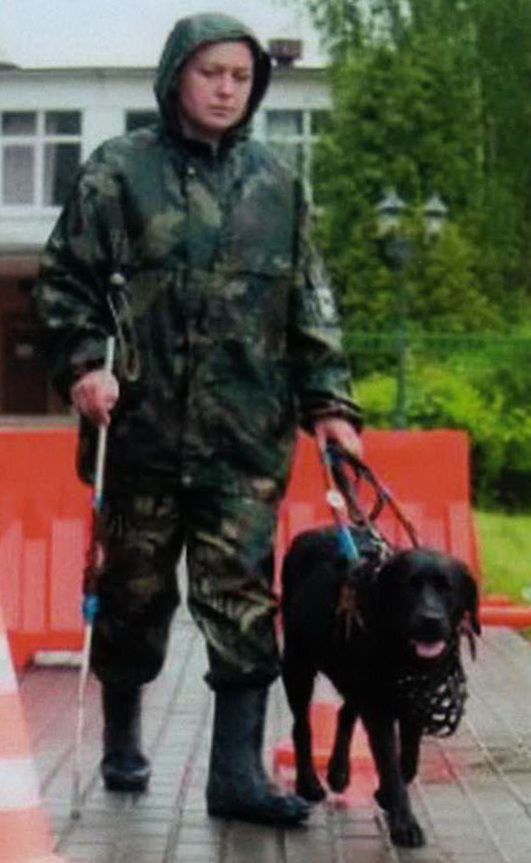 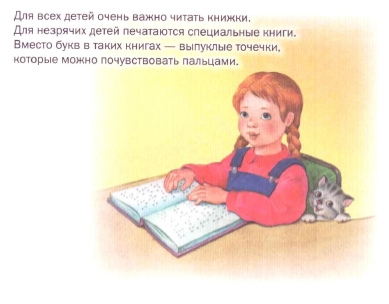 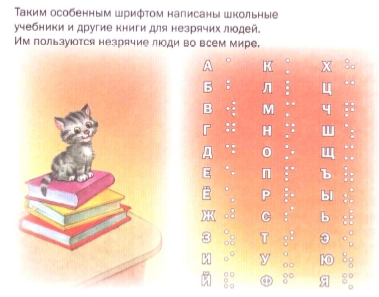 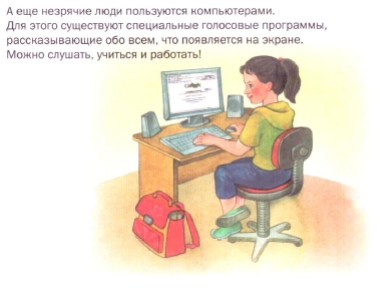 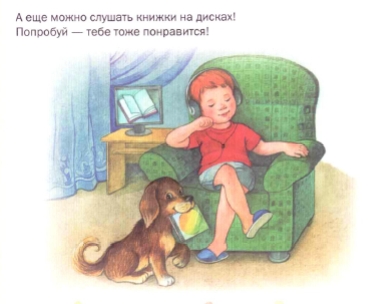 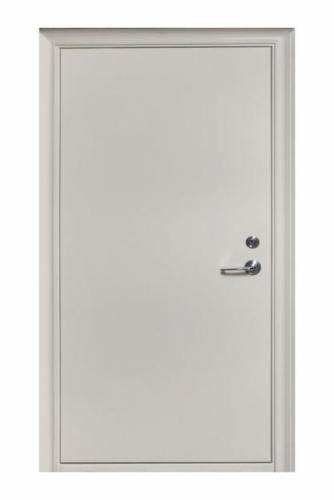